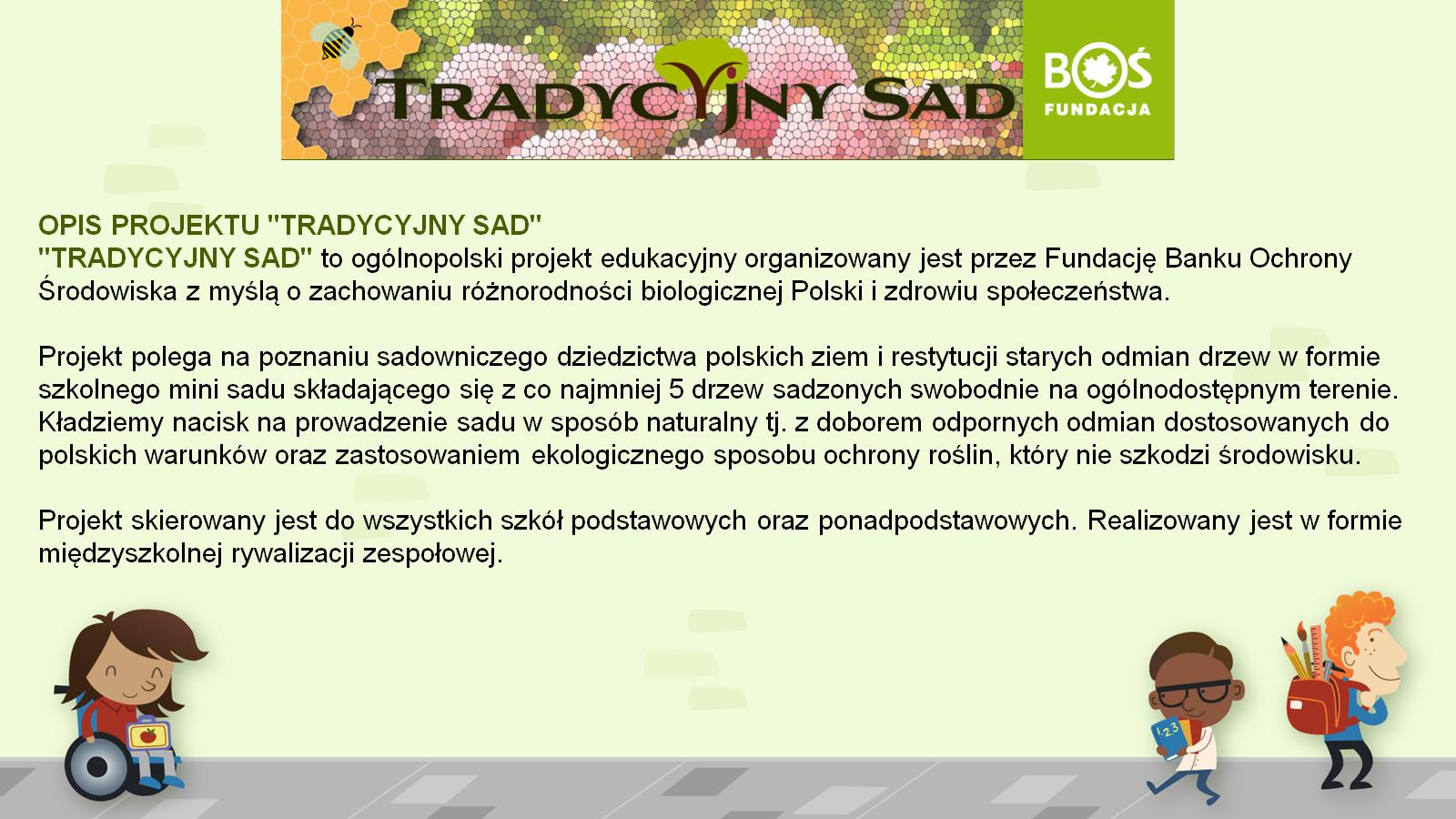 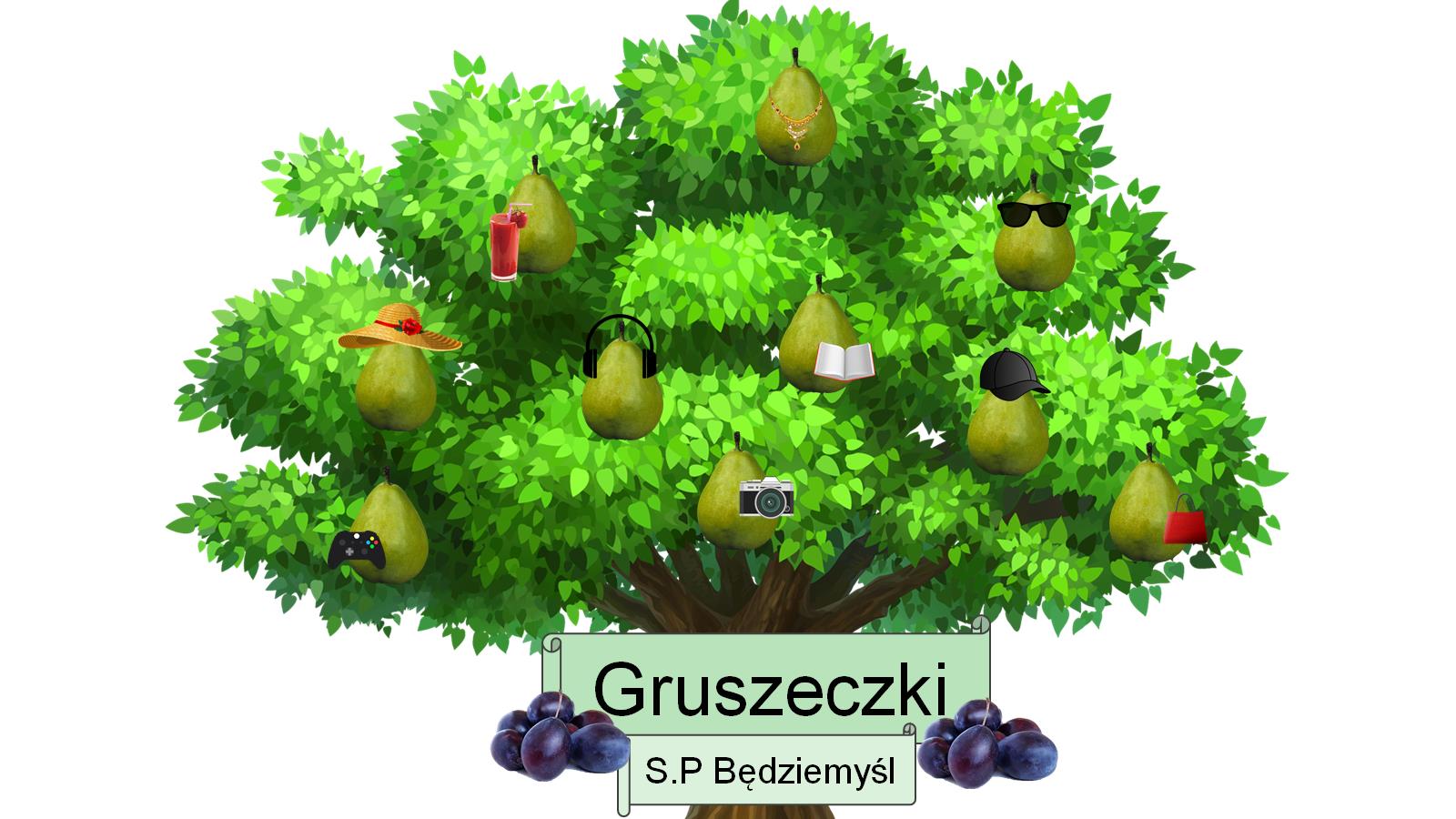 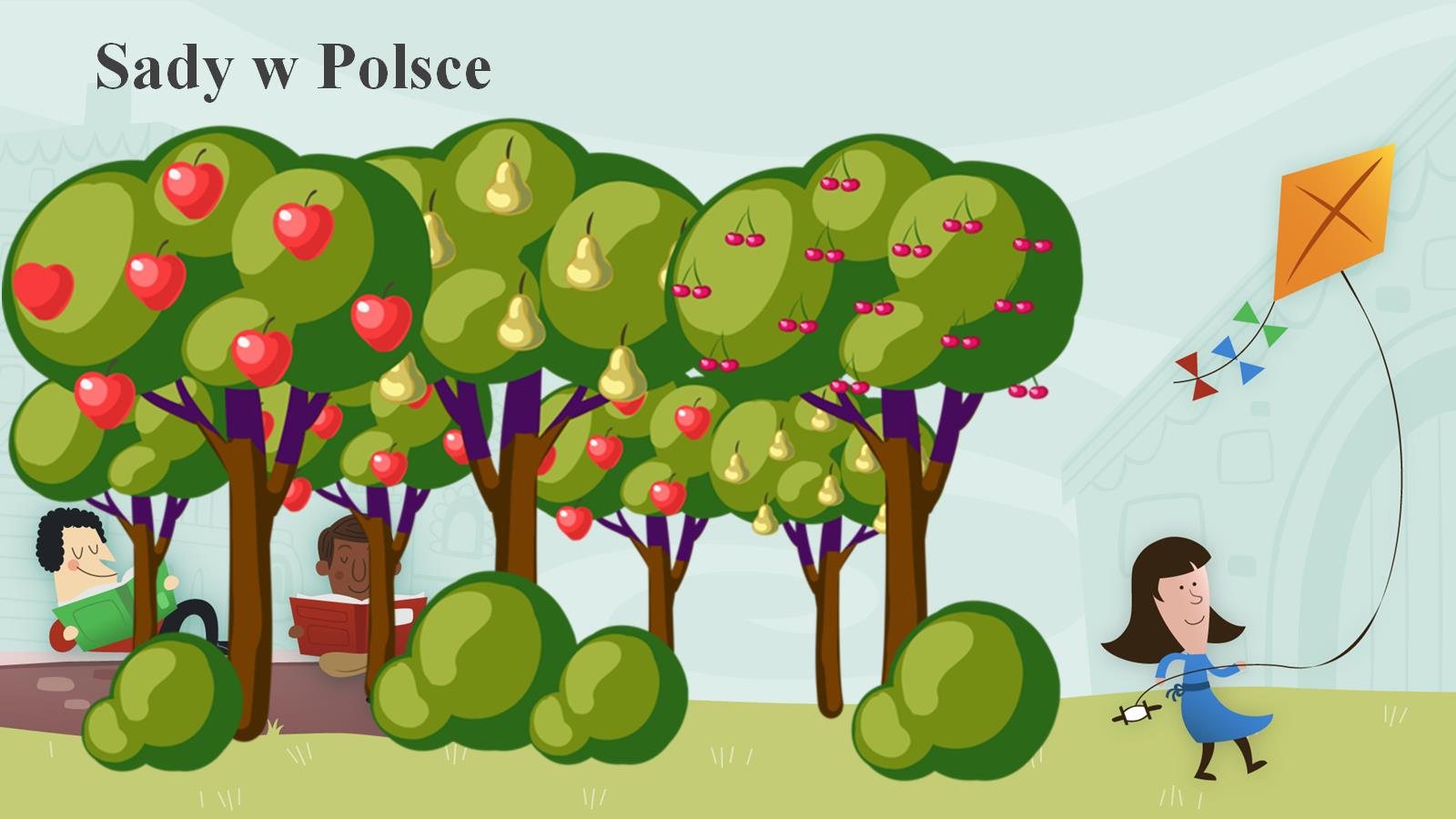 Sady w Polsce
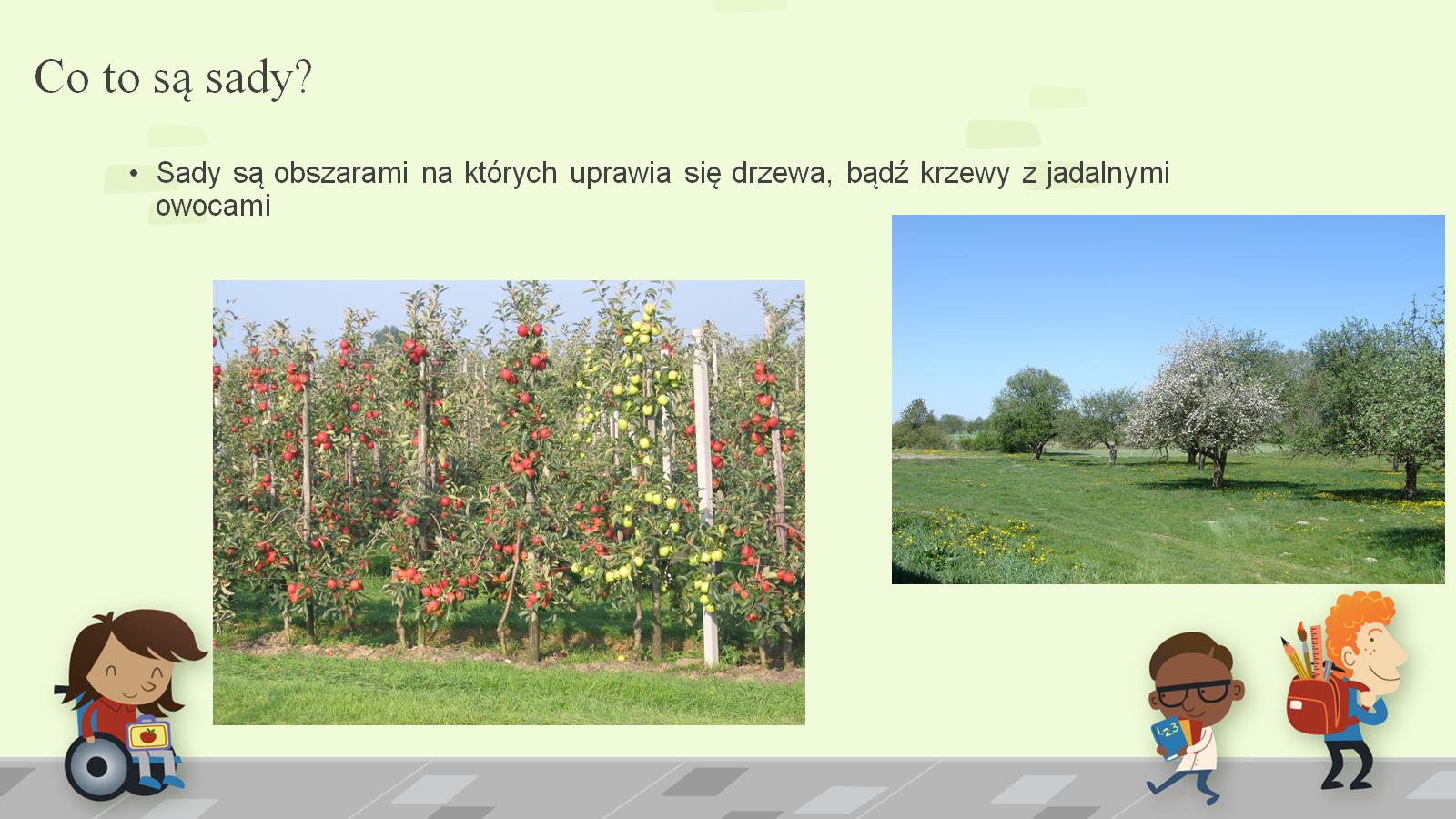 Co to są sady?
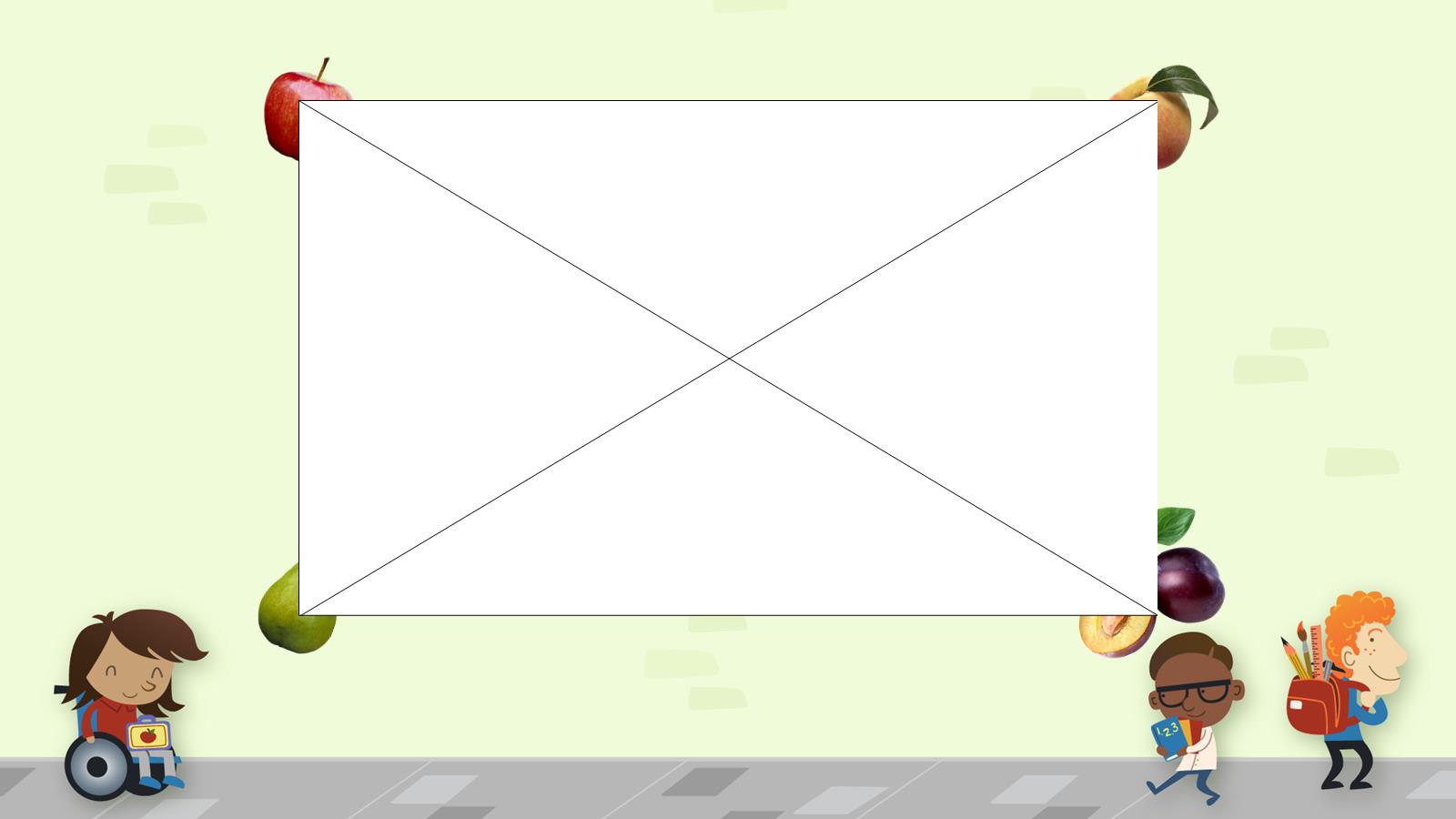 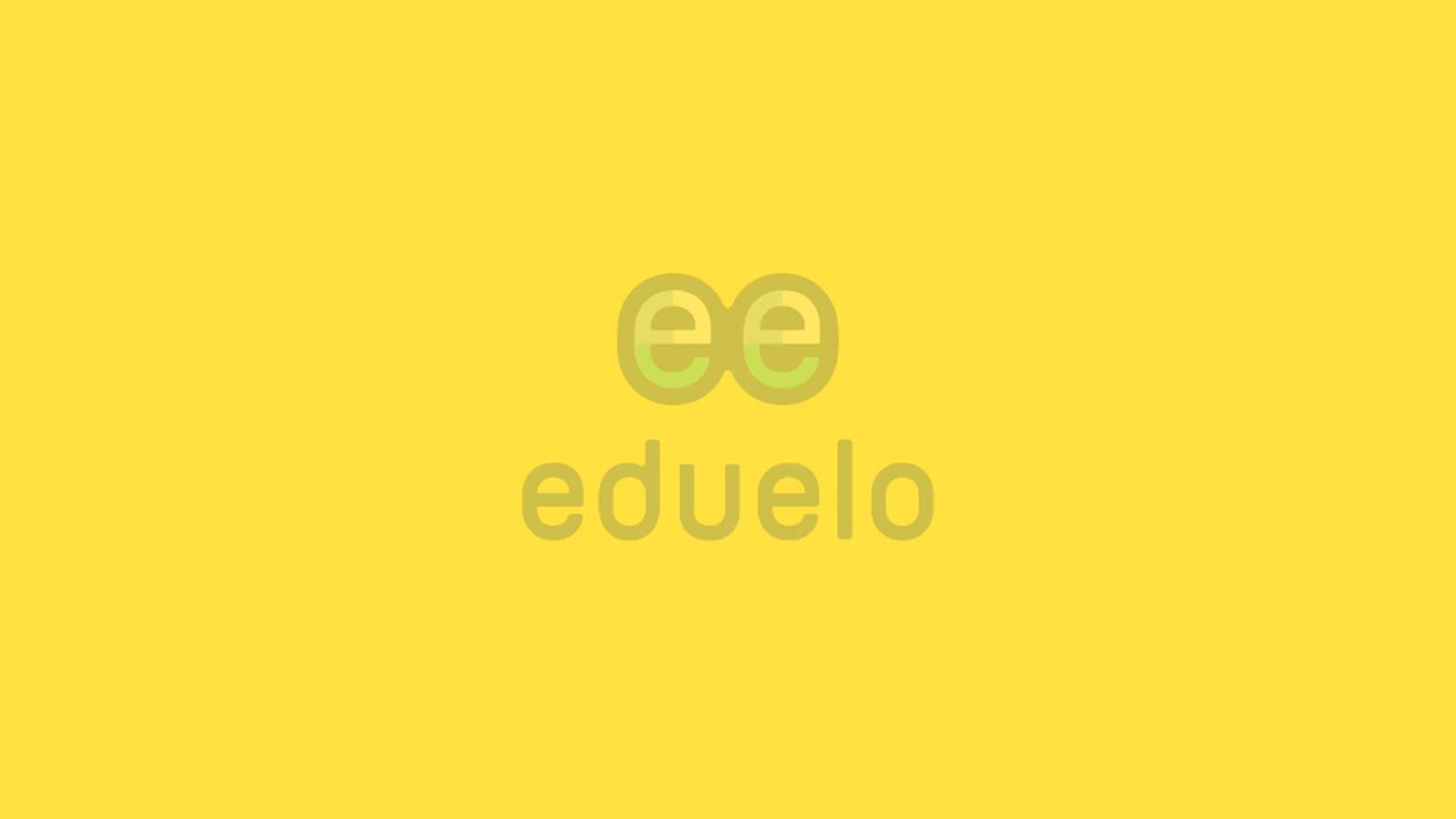 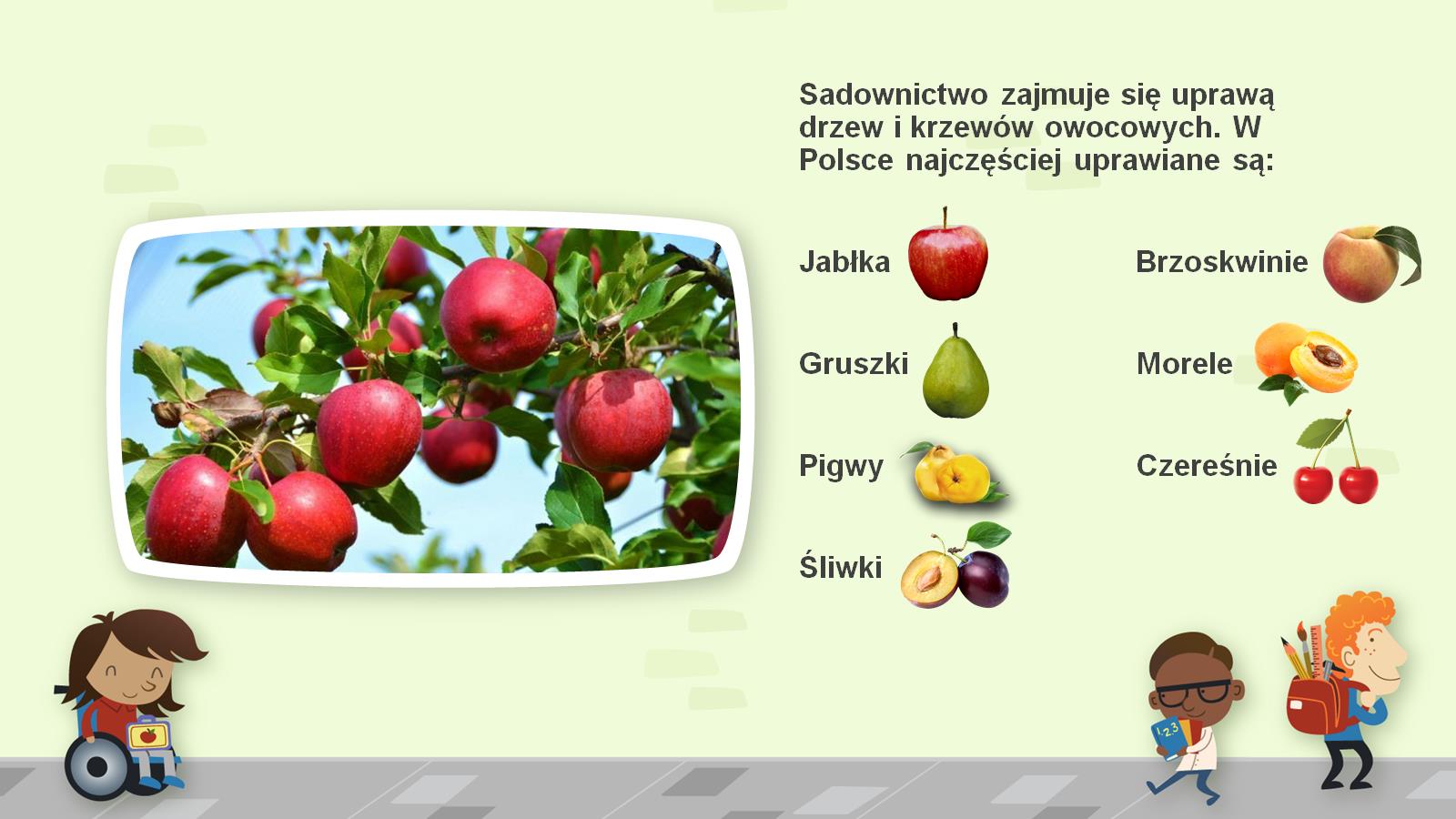 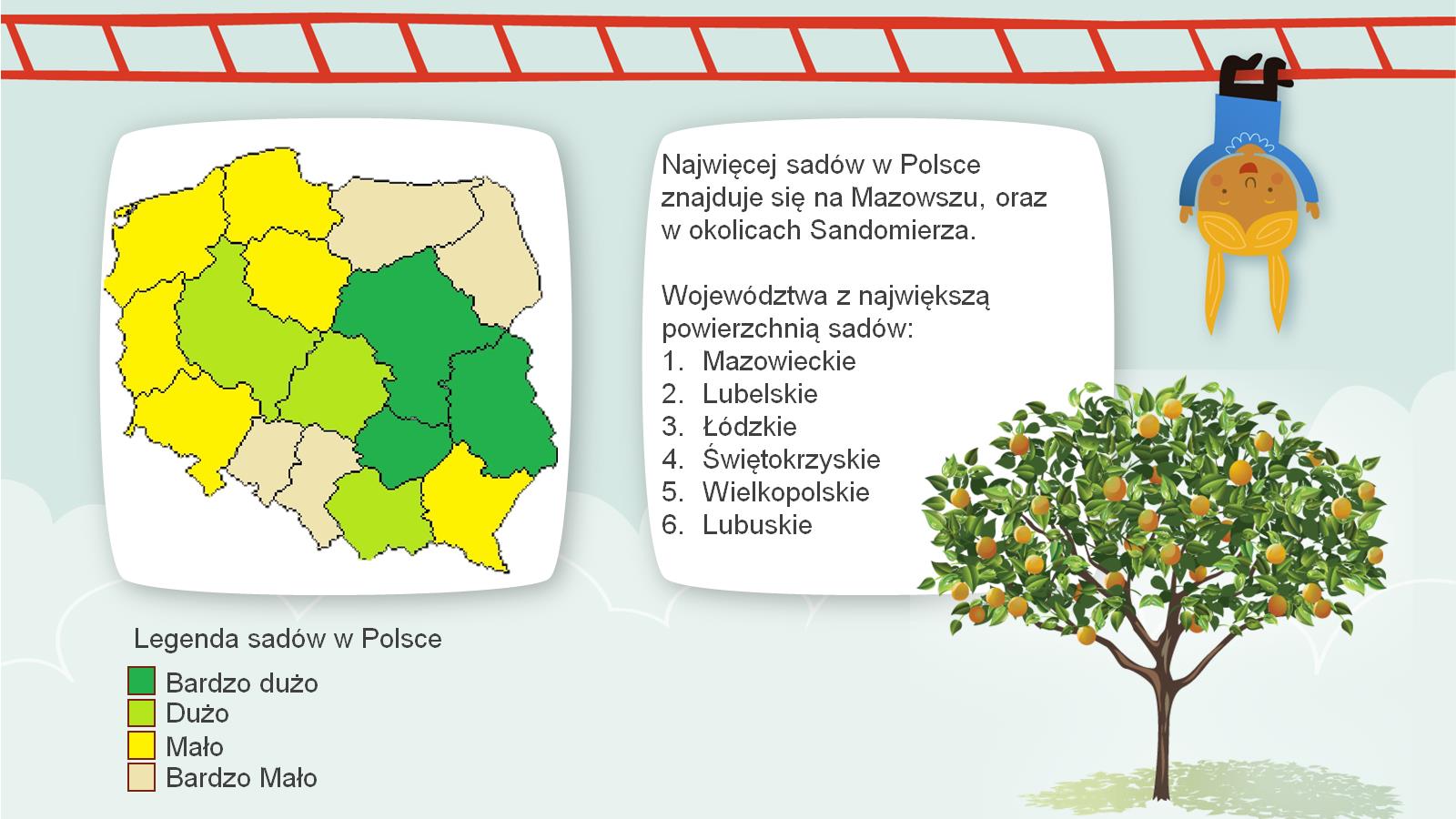 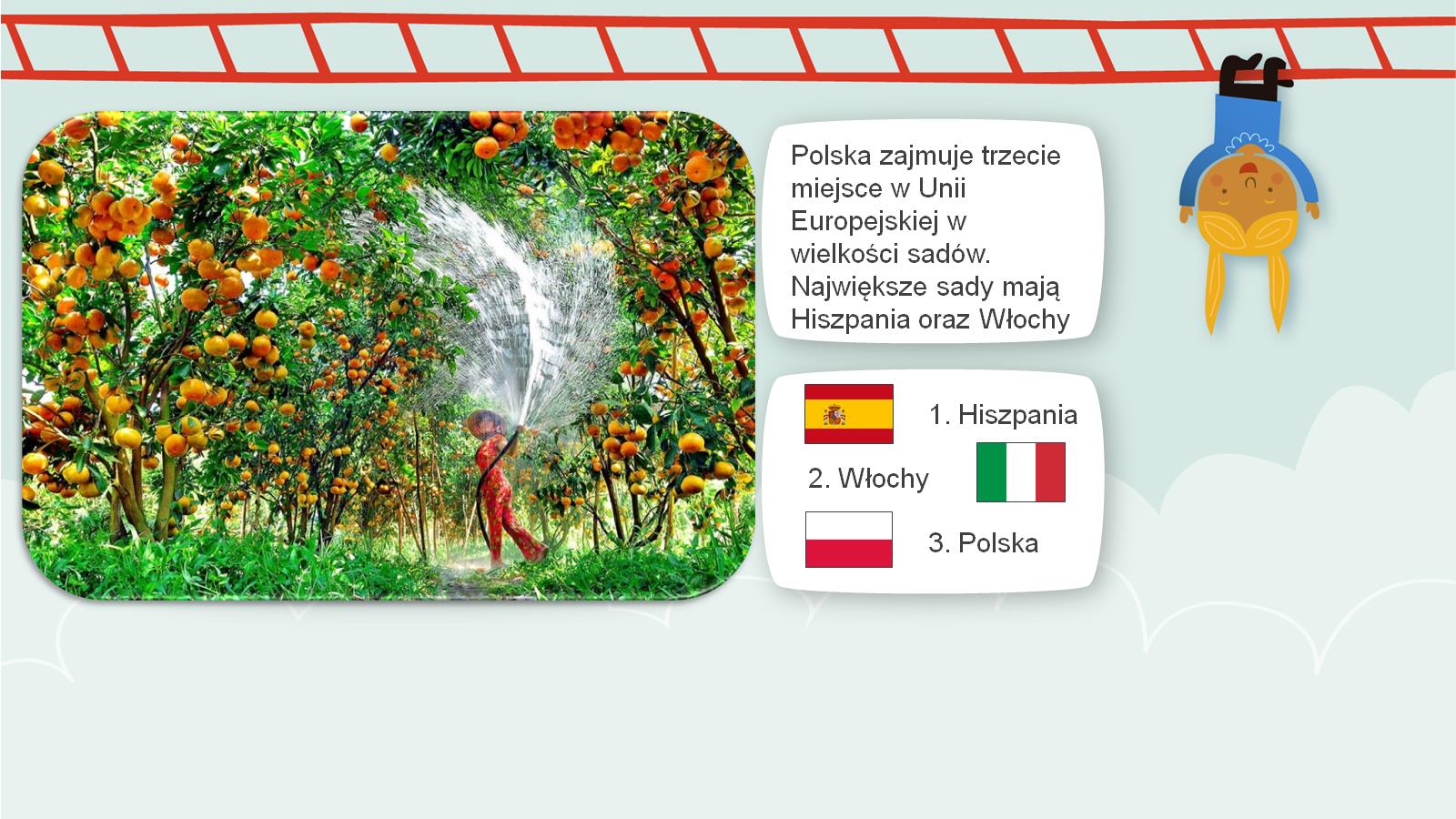 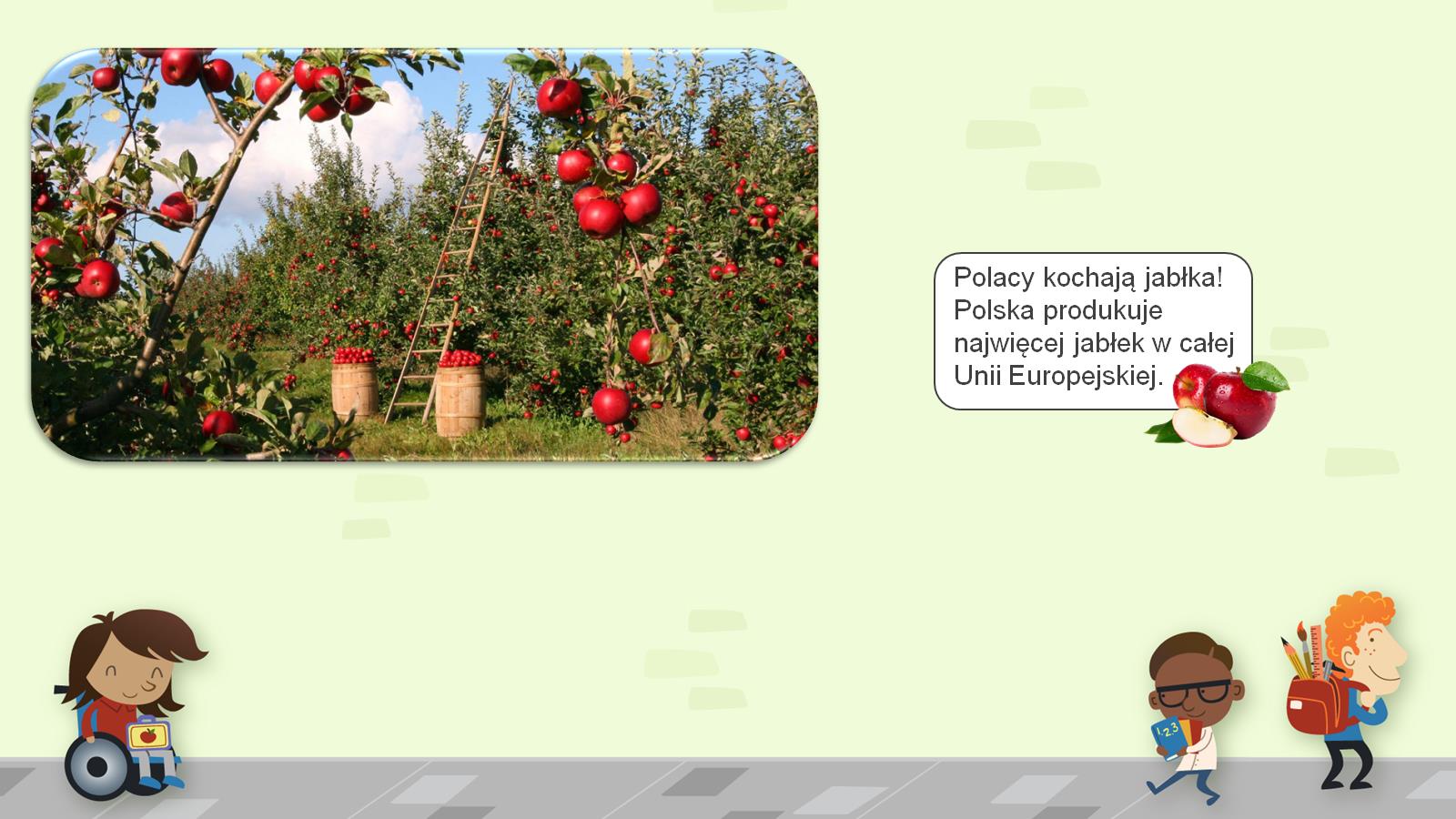 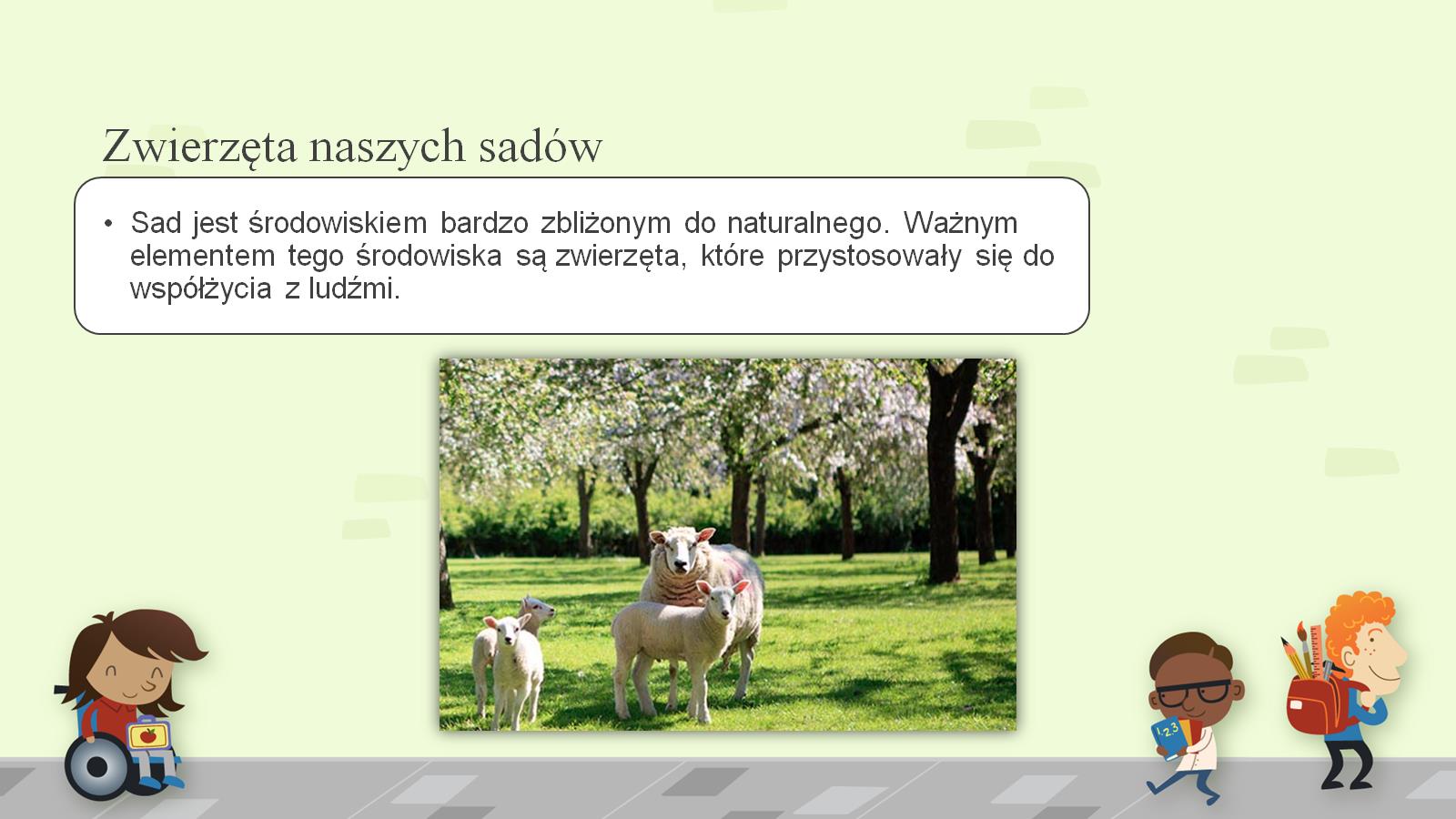 Zwierzęta naszych sadów
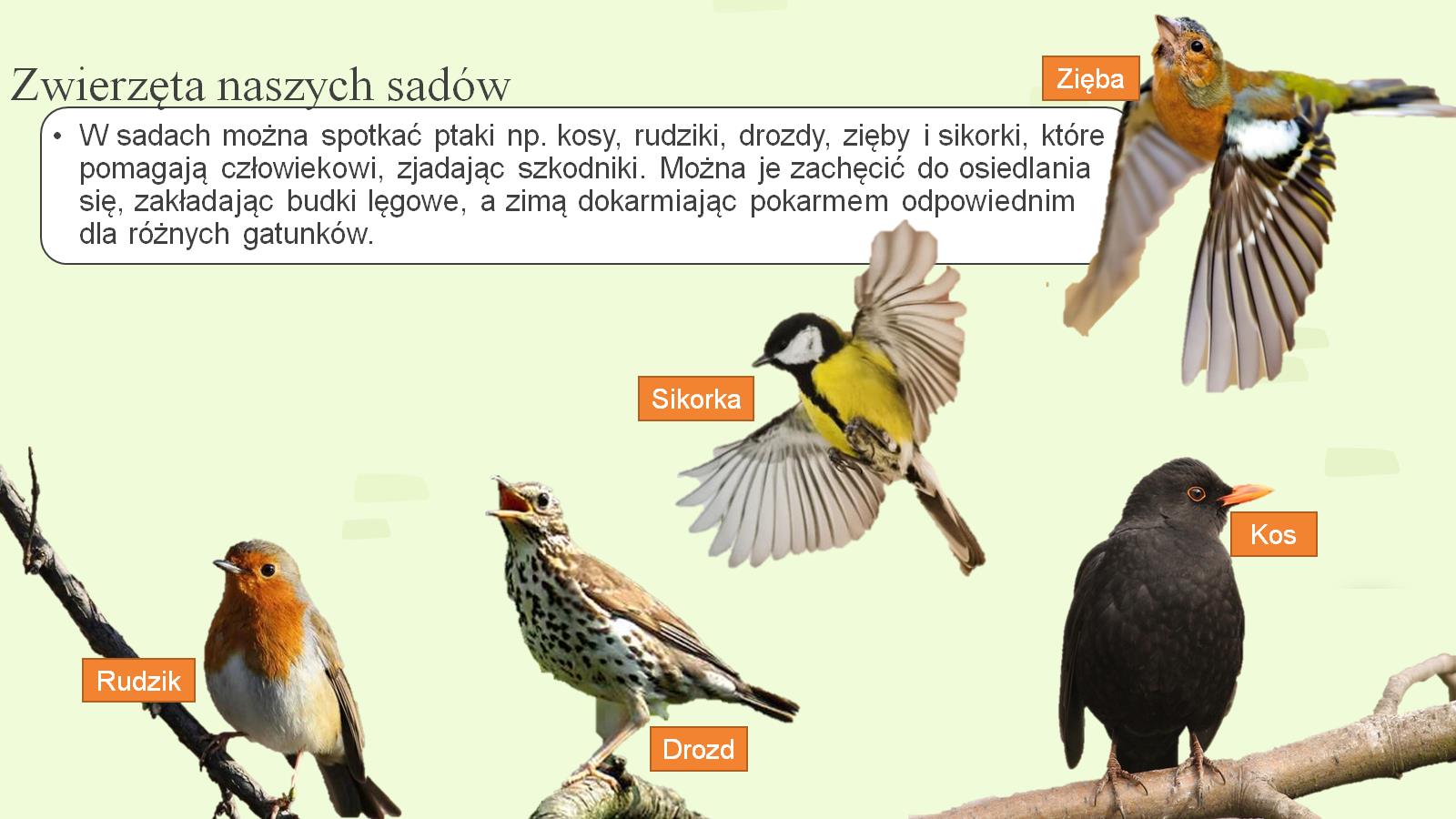 Zwierzęta naszych sadów
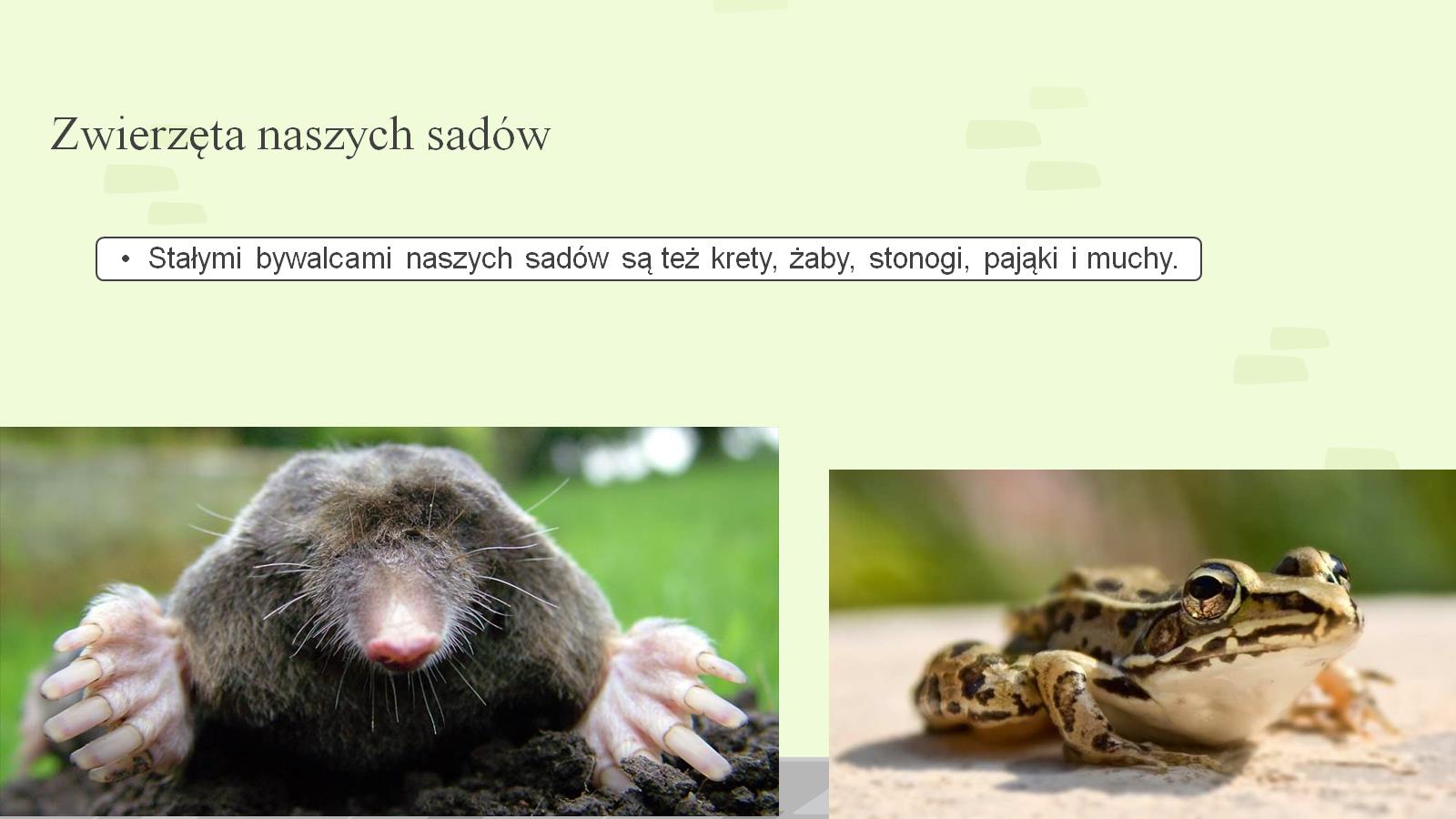 Zwierzęta naszych sadów
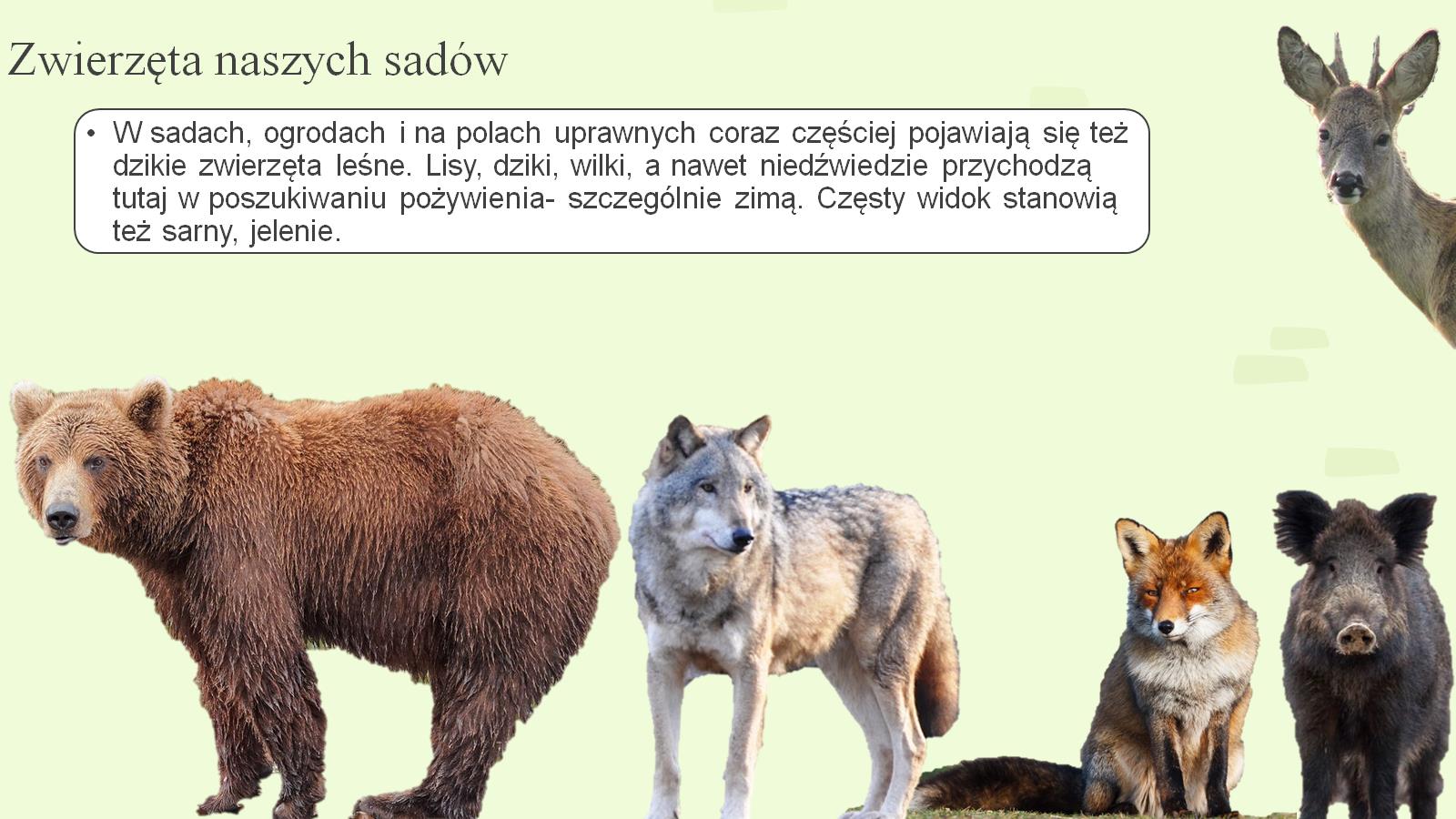 Zwierzęta naszych sadów
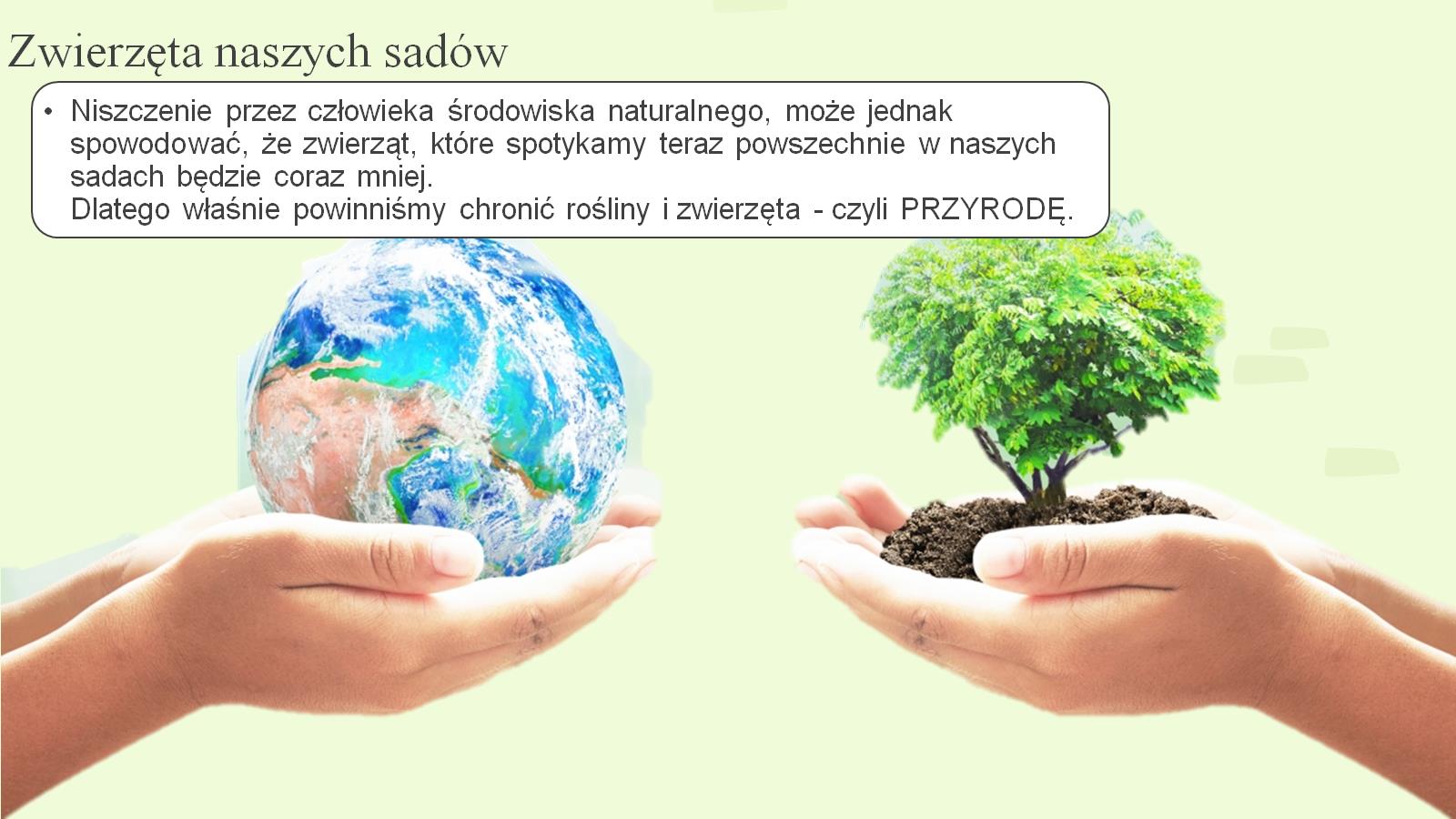 Zwierzęta naszych sadów
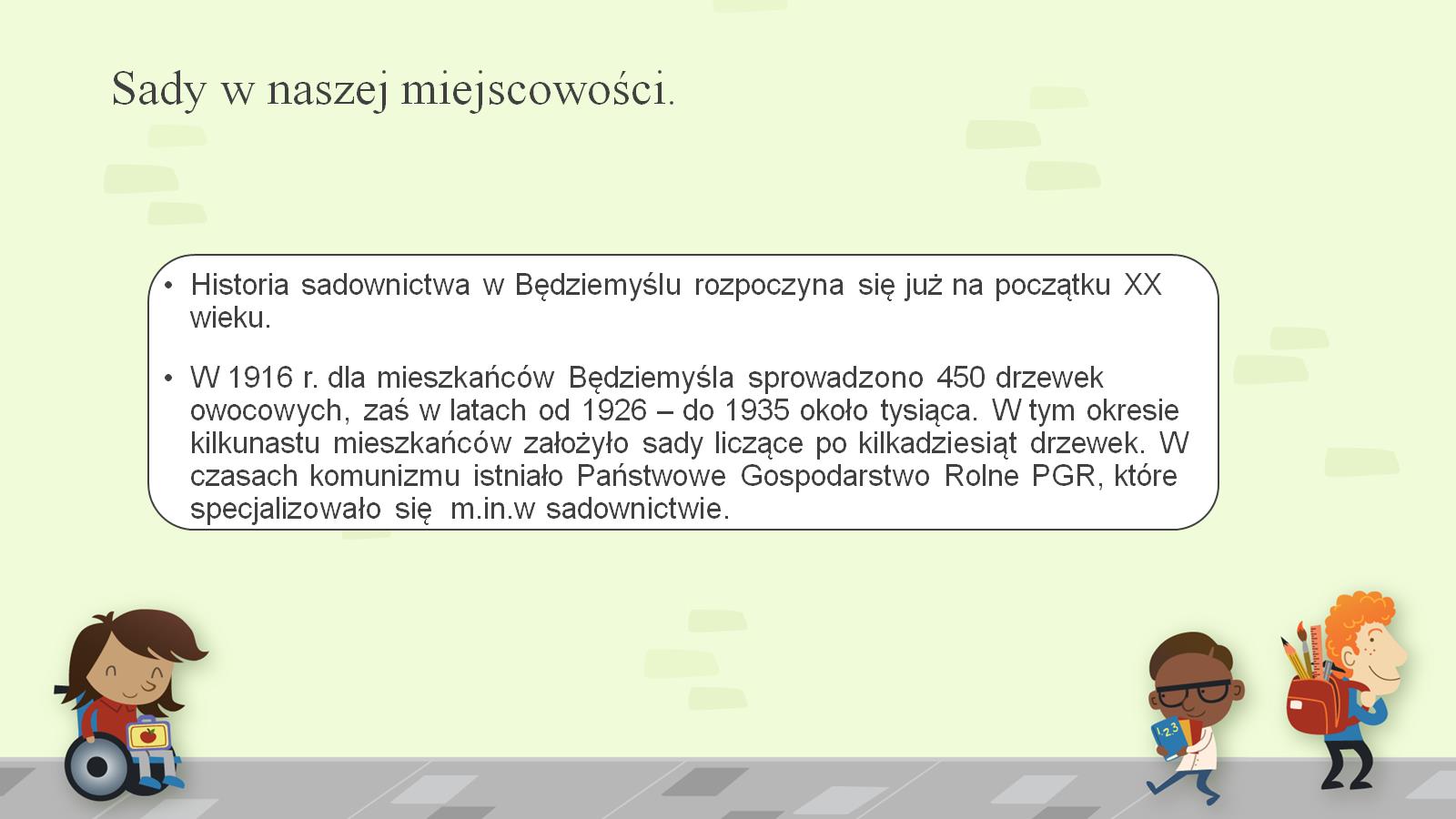 Sady w naszej miejscowości.
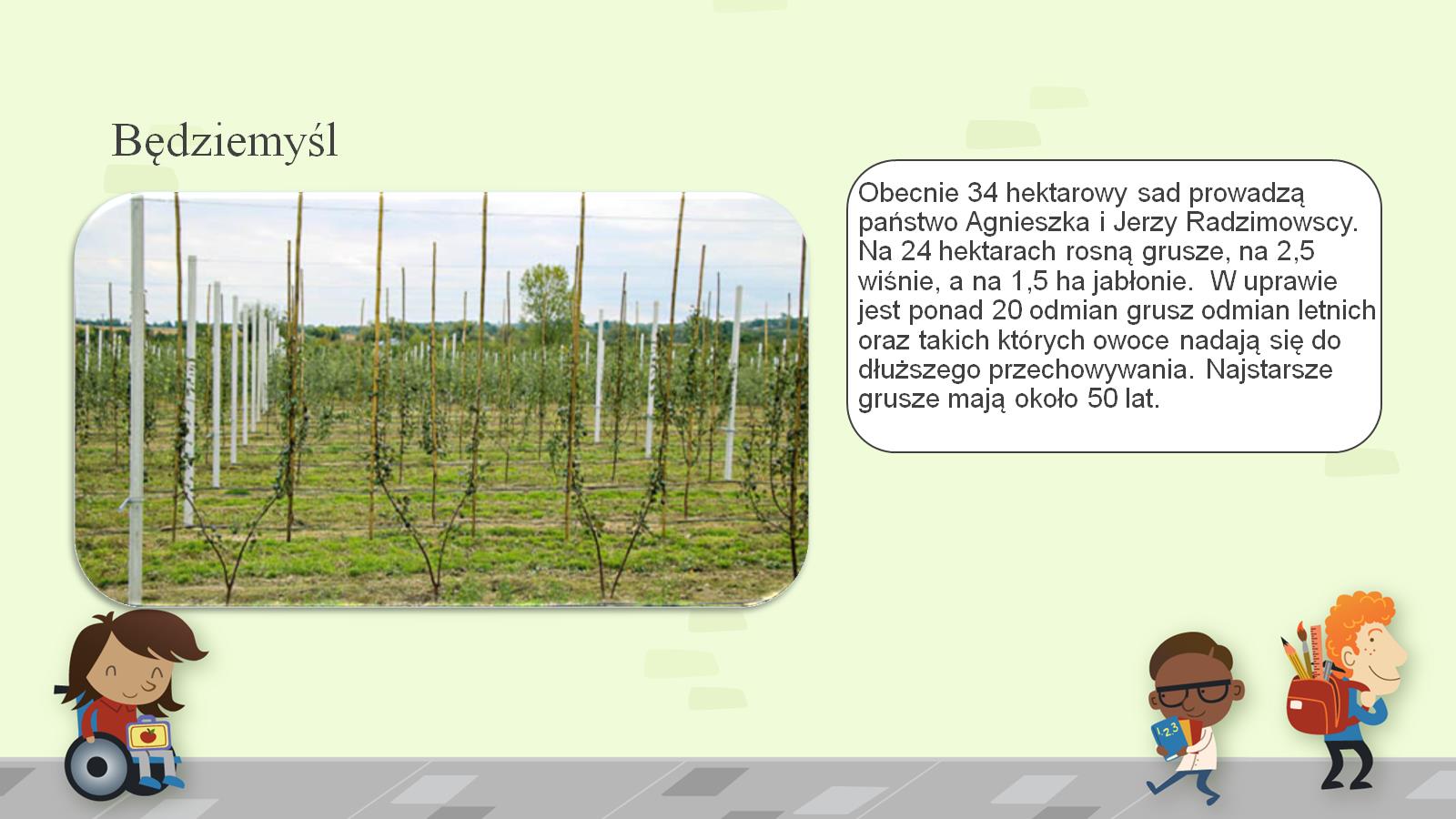 Będziemyśl
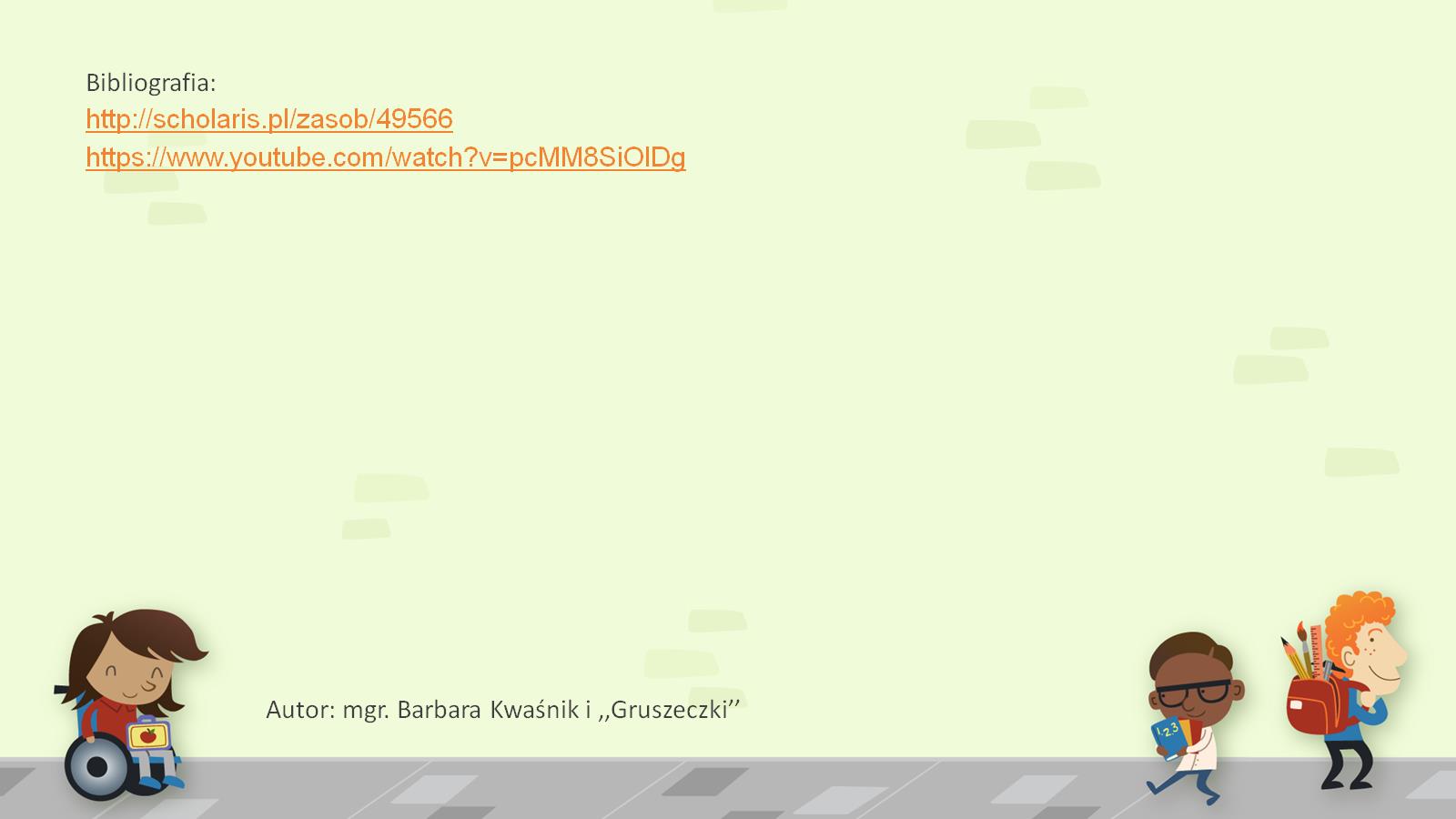 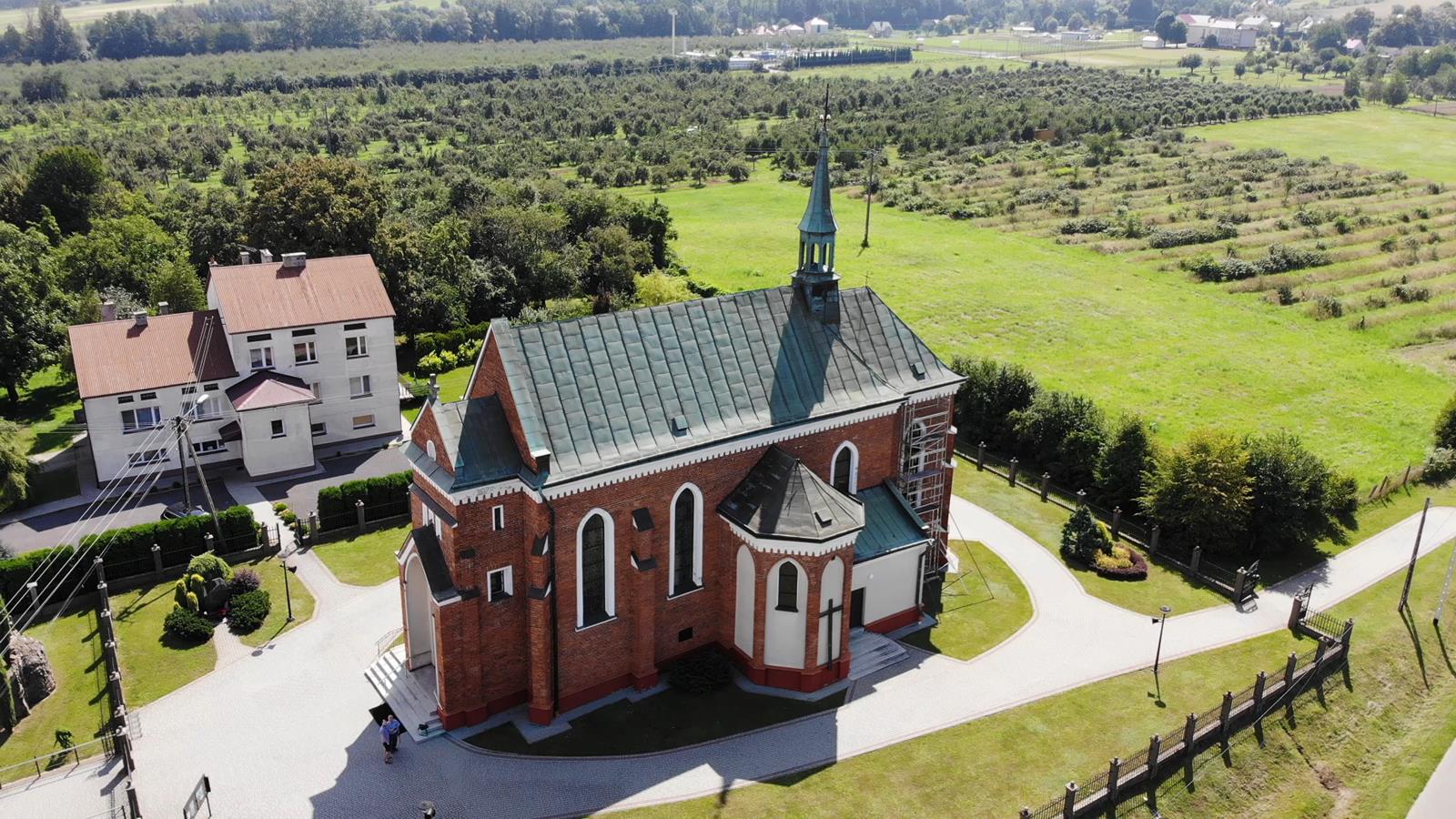